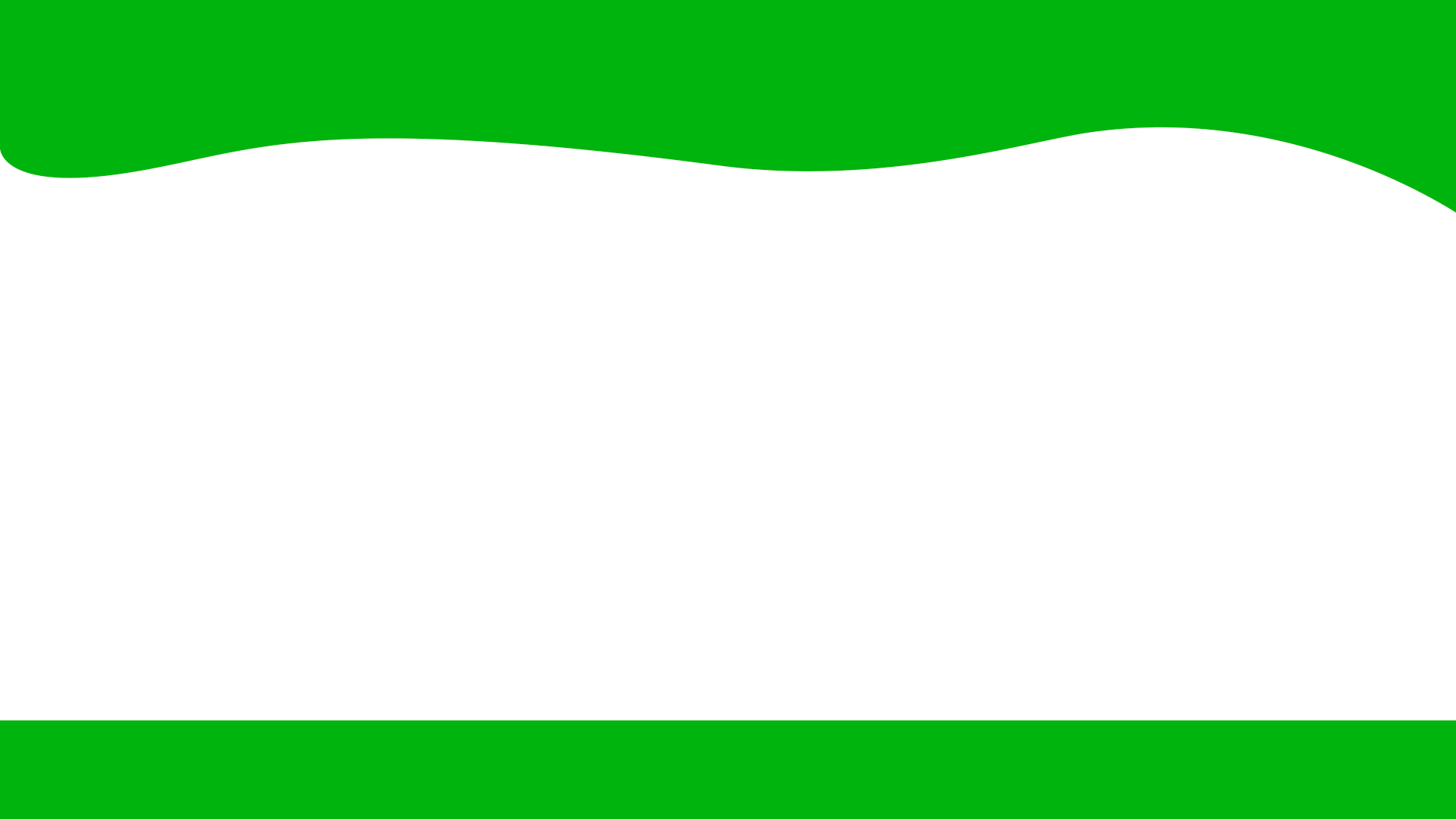 Sumo Primero
Números mayores a 10
1º básico. Unidad 2
Capítulo 7: Números mayores a 10.
Sistematización de la cuantificación de colecciones agrupando de a 10.
Páginas 106 y 107.
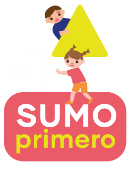 1
¿Cuántos hay?
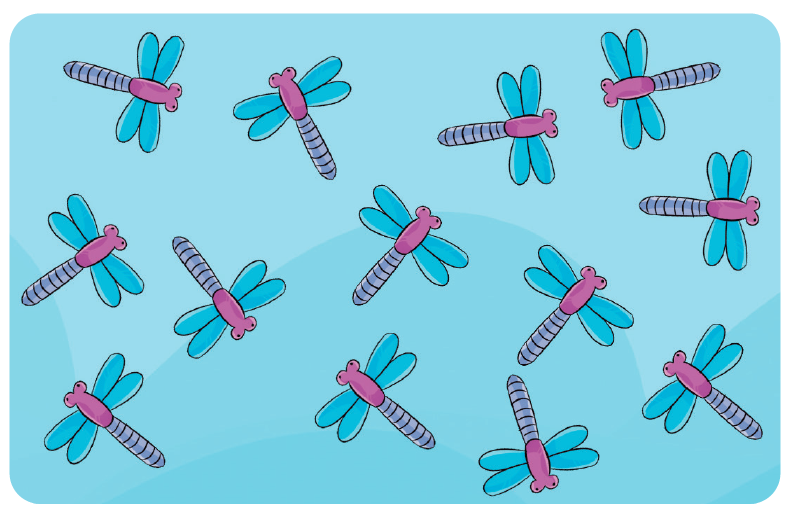 1
?
¿Cómo lo harías?
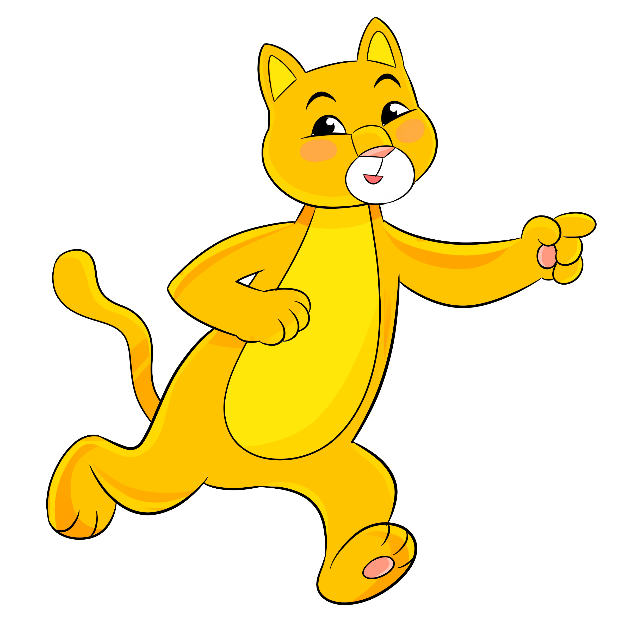 ¿Cuántos hay?
1
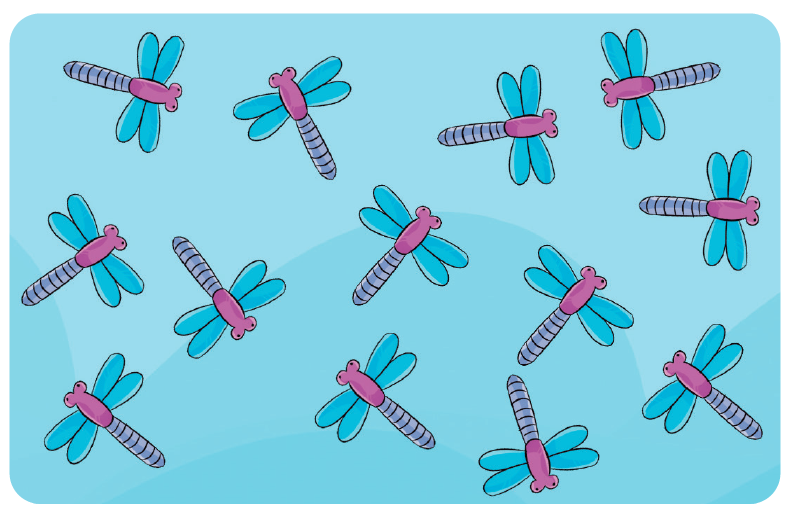 Usemos cubos 
para representar cada libélula.
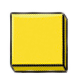 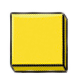 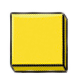 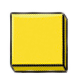 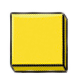 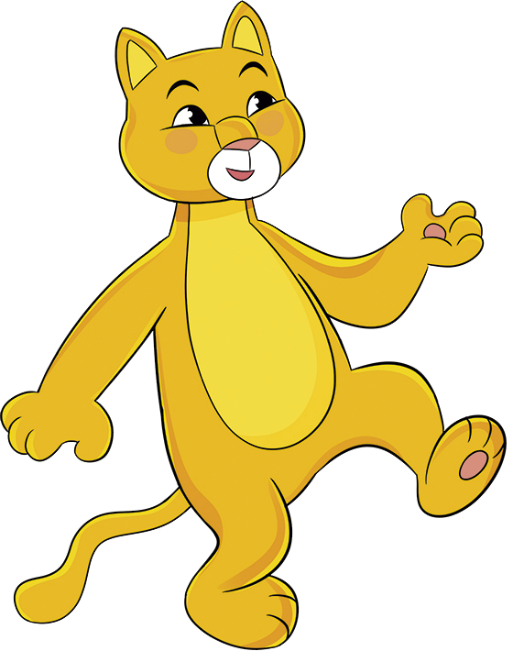 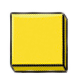 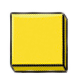 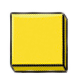 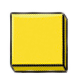 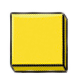 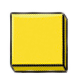 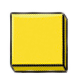 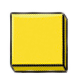 ¿Cuántos hay?
1
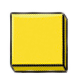 ¿Cuántos grupos de 10 se forman?
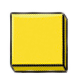 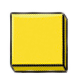 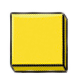 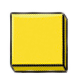 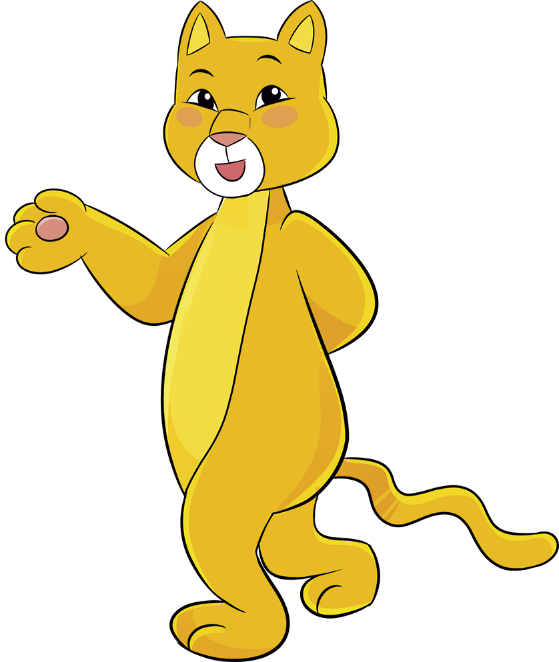 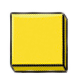 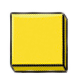 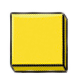 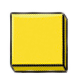 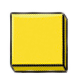 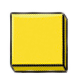 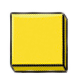 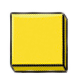 ¿Cuántos hay?
1
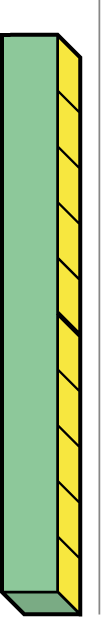 ¿Cuántos grupos de 10 se forman?
1 grupo de 10
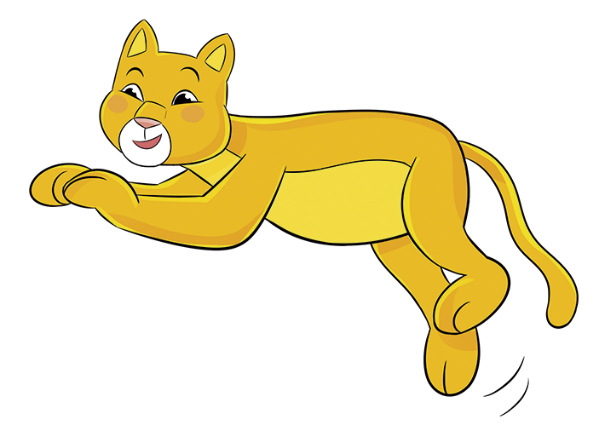 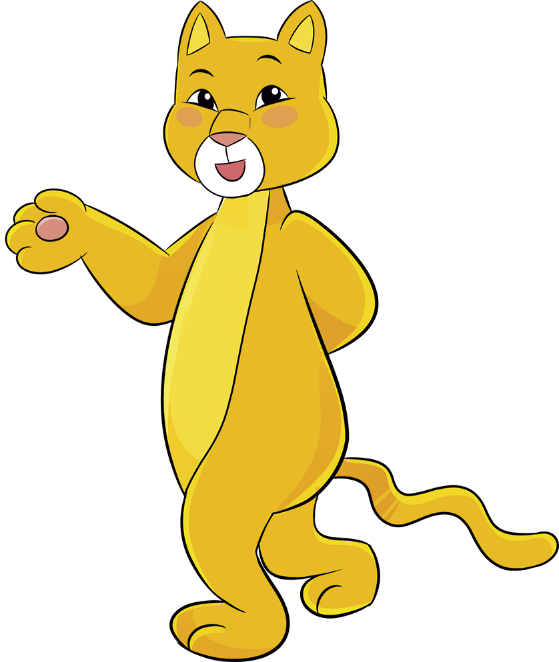 ¿Cuántos quedan?
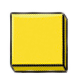 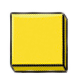 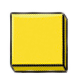 ¿Cuántos hay?
1
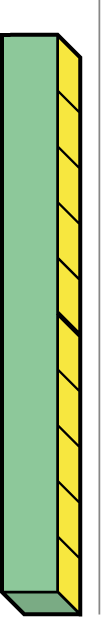 ¿Cuántos grupos de 10 se forman?
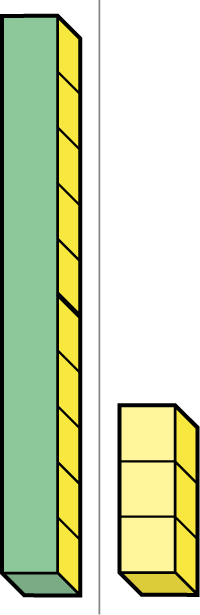 1 grupo de 10
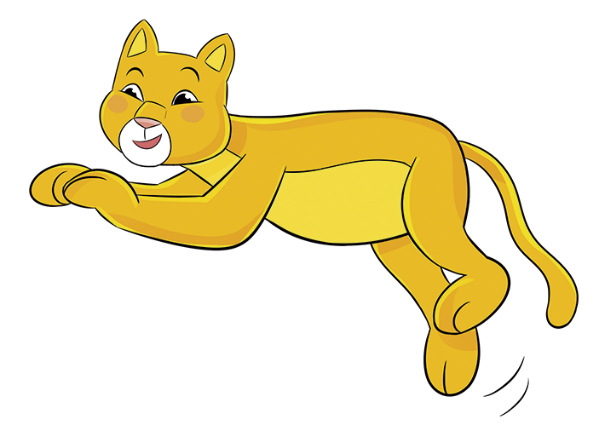 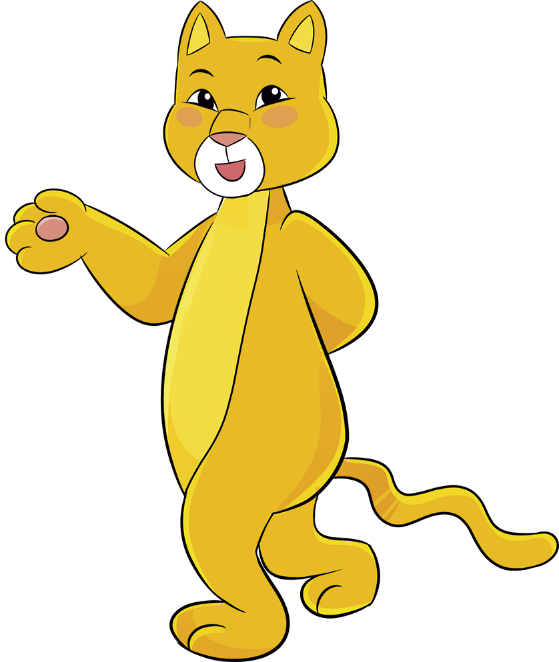 ¿Cuántos quedan?
3 cubos sueltos
¿Cuántos hay?
1
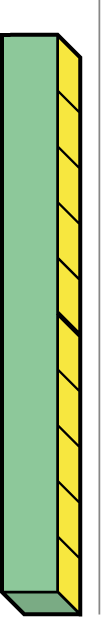 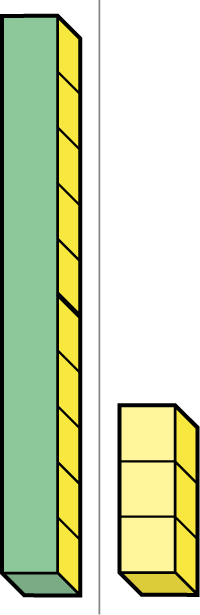 1 grupo de 10
10 y 3 son
3 cubos sueltos
trece
1
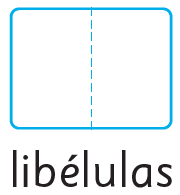 3
¿Cuántos hay?
2
A
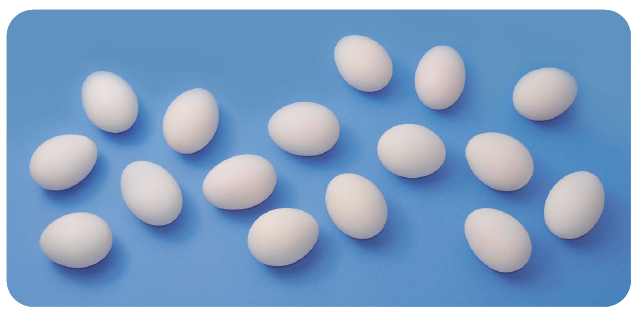 ¿Cuántos hay?
2
A
¿Qué estrategia usarías para contar?
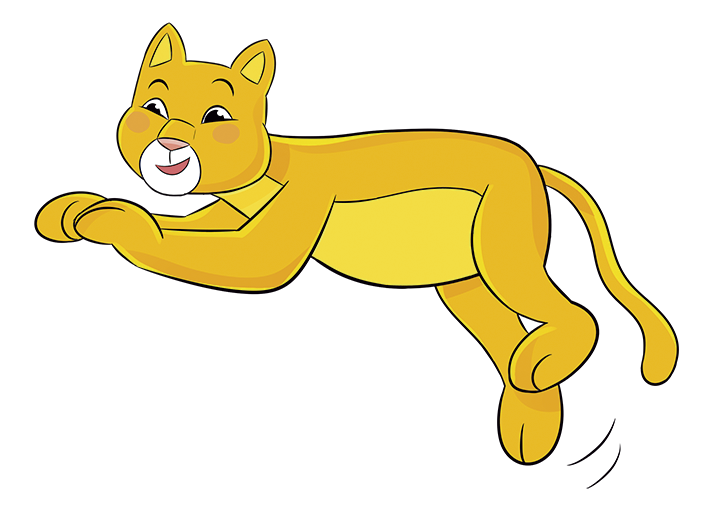 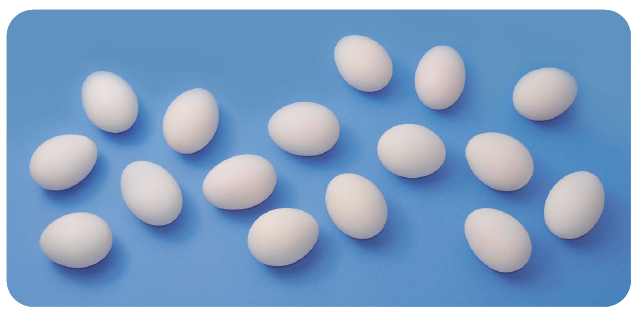 ¿Cuántos hay?
2
A
Usemos puntos para representar cada huevo.
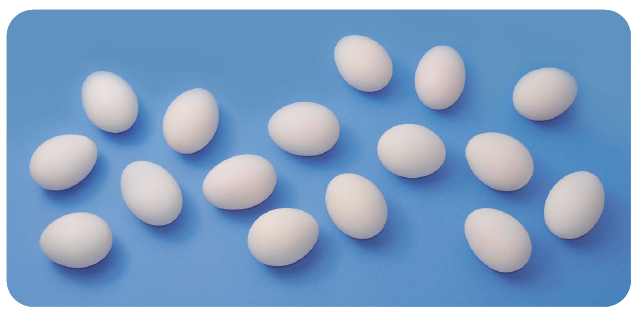 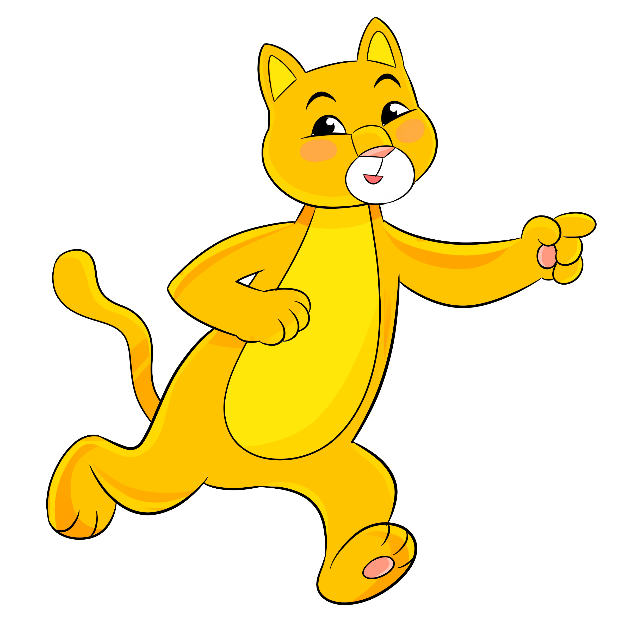 ¿Cuántos hay?
2
A
Usemos puntos para representar cada huevo.
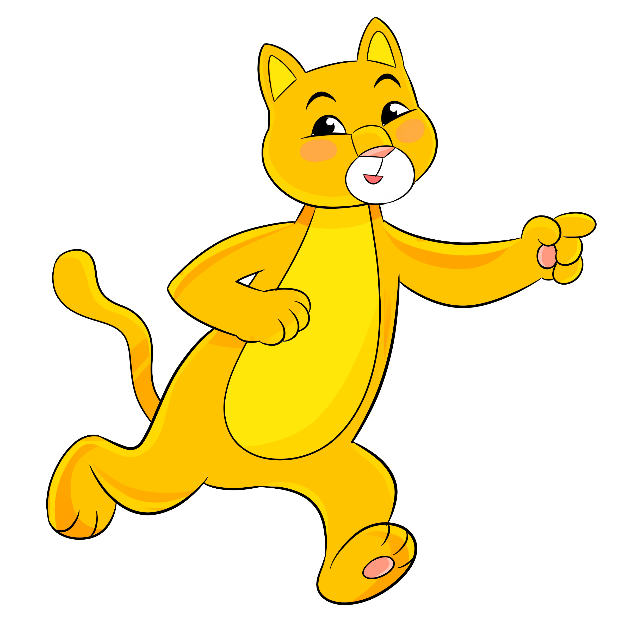 ¿Cuántos hay?
2
A
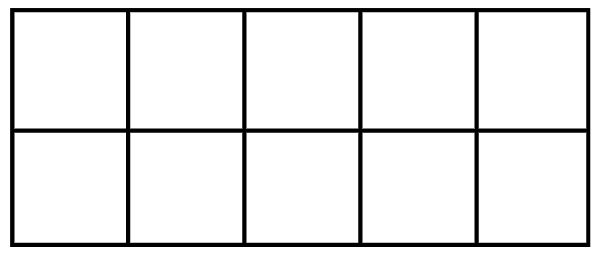 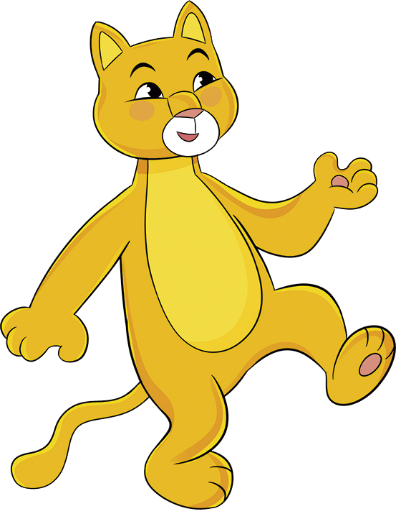 ¡Usemos la matriz de 10!
¿Cuántos hay?
2
A
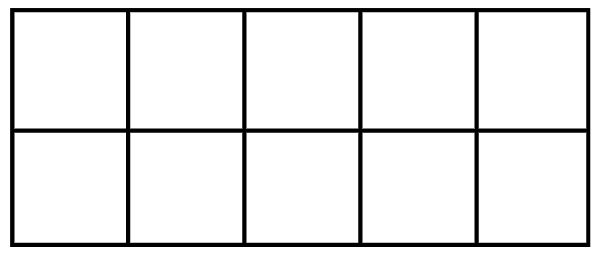 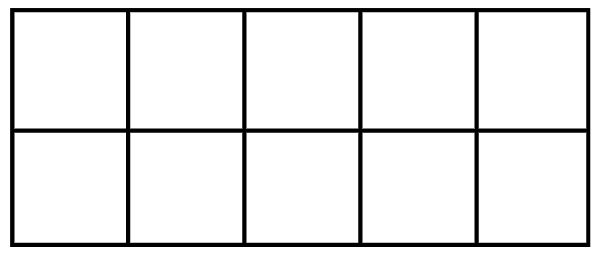 ¡Usemos la matriz de 10!
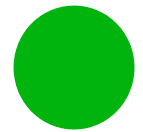 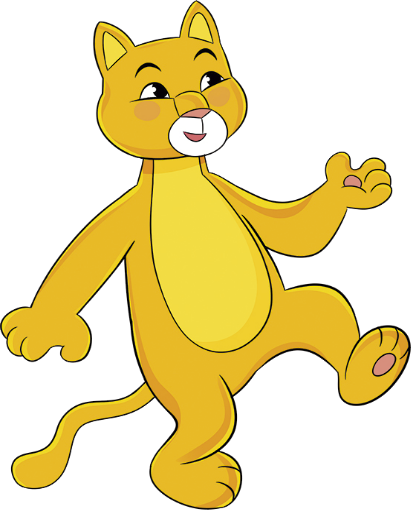 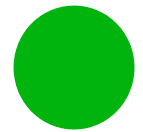 ¿Cuántos hay?
2
A
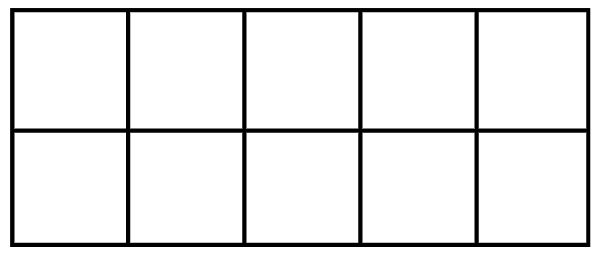 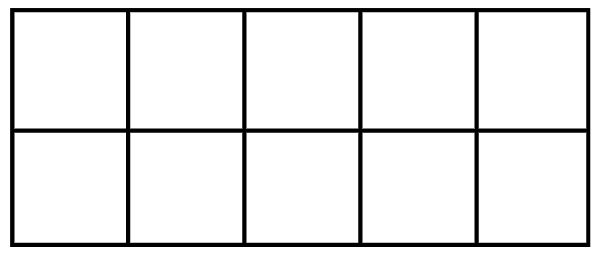 Sin contar de 1 en 1, ¿puedes decir cuántos hay?
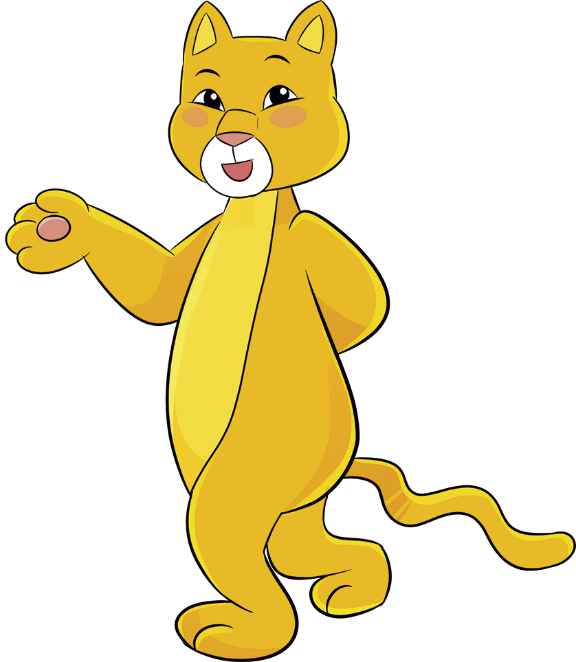 10 y 6 son
1 grupo de 10
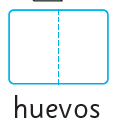 1
6
dieciséis
6 puntos sueltos
¿Cuántos hay?
2
B
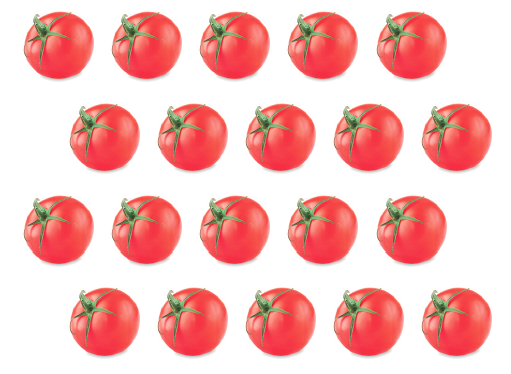 2
B
?
¿Cómo lo harías?
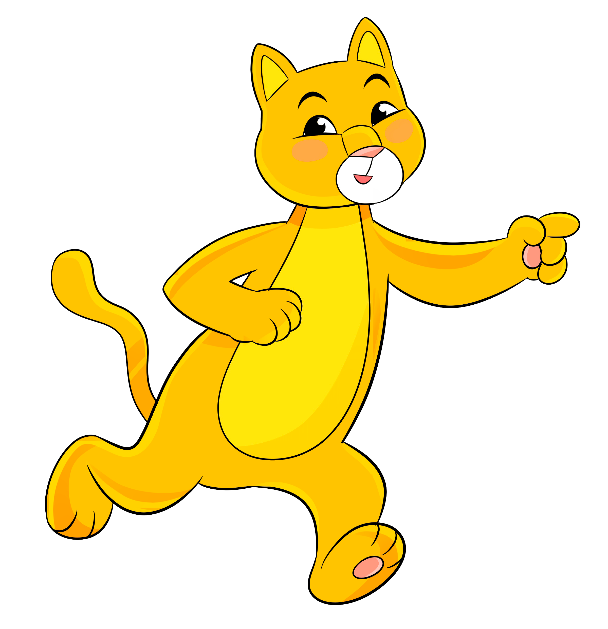 ¿Cuántos hay?
2
B
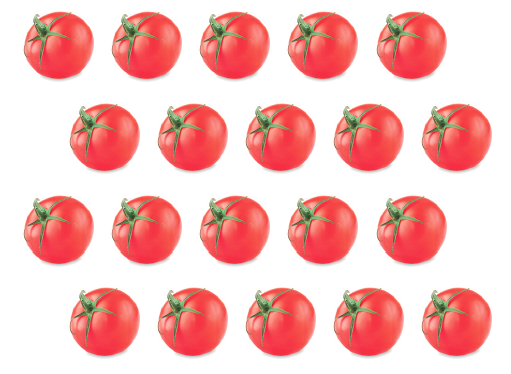 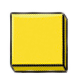 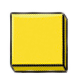 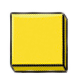 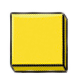 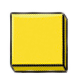 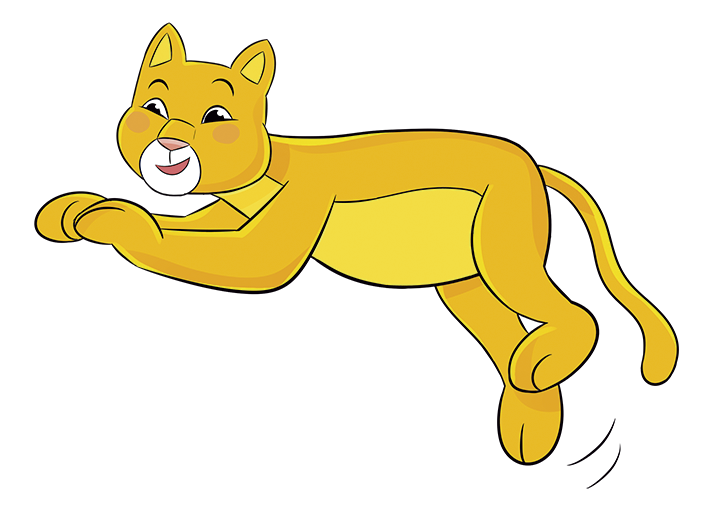 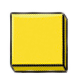 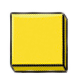 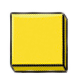 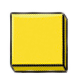 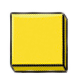 Usemos cubos para representar cada tomate.
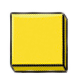 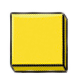 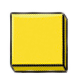 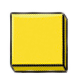 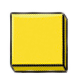 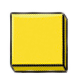 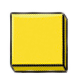 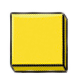 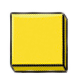 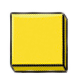 ¿Cuántos hay?
2
B
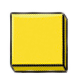 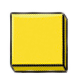 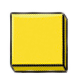 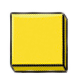 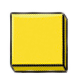 ¿Cuántos grupos de 10 se forman?
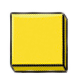 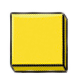 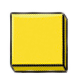 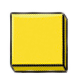 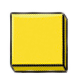 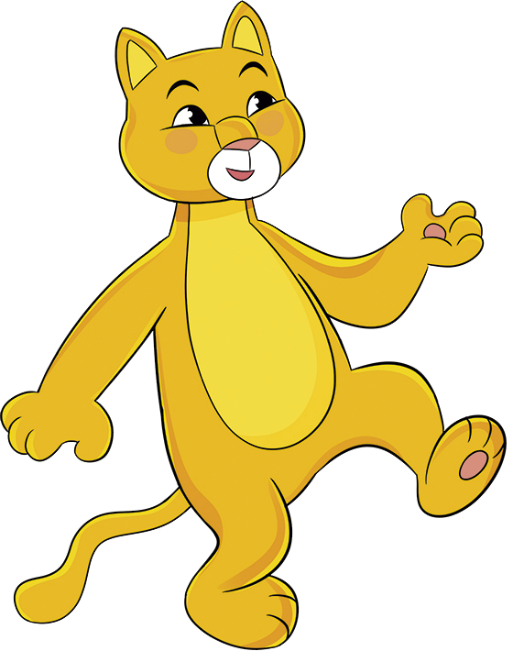 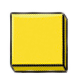 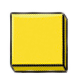 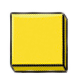 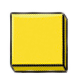 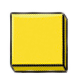 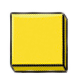 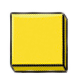 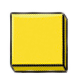 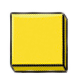 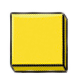 ¿Cuántos hay?
2
B
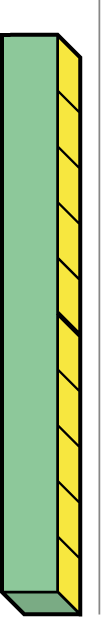 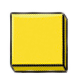 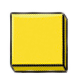 ¿Cuántos grupos de 10 se forman?
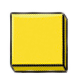 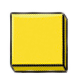 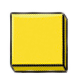 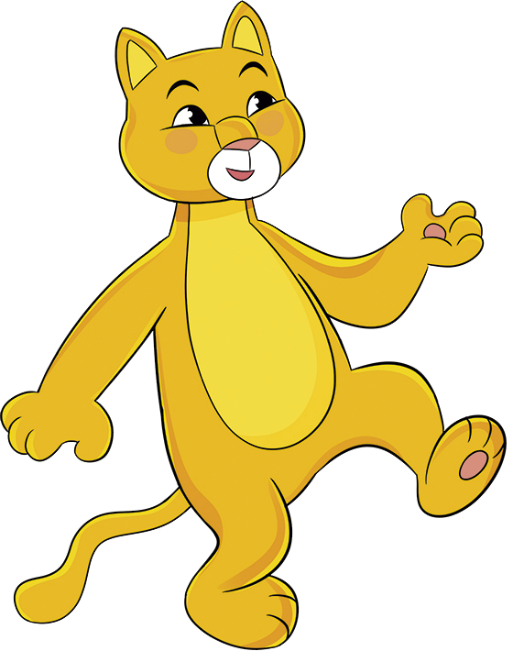 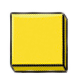 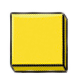 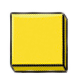 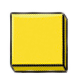 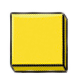 ¿Cuántos hay?
2
B
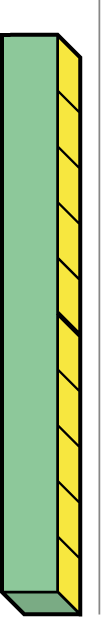 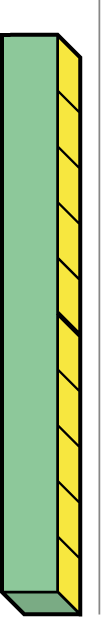 ¿Cuántos grupos de 10 se forman?
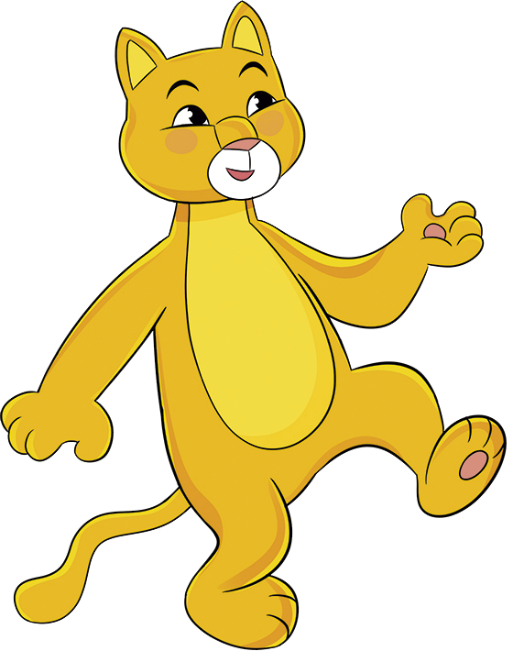 2 grupos de 10
¿Cuántos hay?
2
B
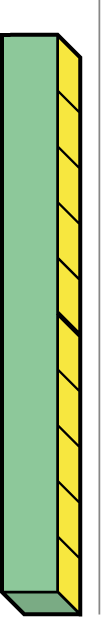 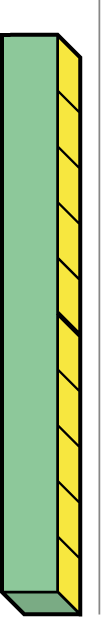 2 grupos de 10
10 y 3 son
20 se lee
veinte
0 cubos sueltos
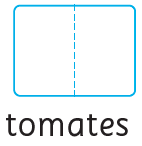 2
0
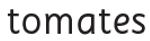 ¿Cuántos hay?
¿Cuántos hay?
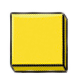 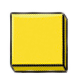 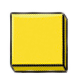 9
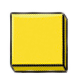 9 cubos sueltos
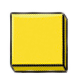 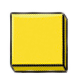 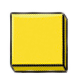 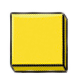 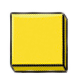 ¿Cuántos hay?
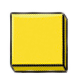 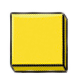 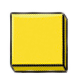 10
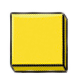 1 grupo de 10
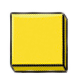 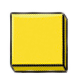 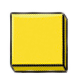 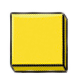 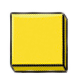 ¿Cuántos hay?
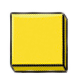 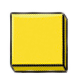 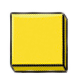 1 grupo de 10
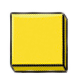 11
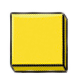 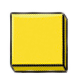 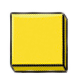 1 cubo suelto
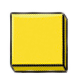 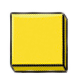 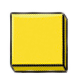 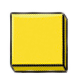 ¿Cuántos hay?
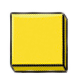 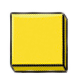 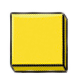 1 grupo de 10
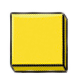 12
12
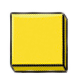 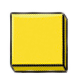 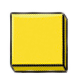 2 cubos sueltos
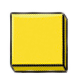 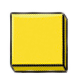 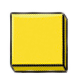 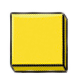 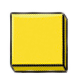 ¿Cuántos hay?
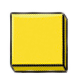 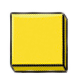 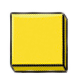 1 grupo de 10
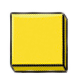 13
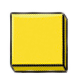 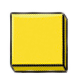 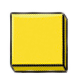 3 cubos sueltos
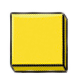 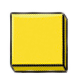 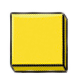 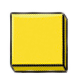 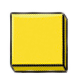 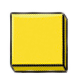 ¿Cuántos hay?
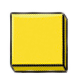 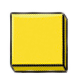 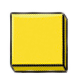 1 grupo de 10
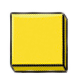 14
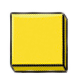 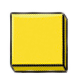 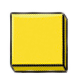 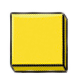 4 cubos sueltos
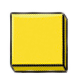 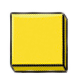 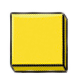 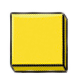 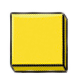 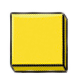 ¿Cuántos hay?
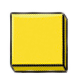 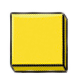 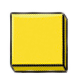 1 grupo de 10
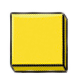 15
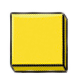 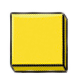 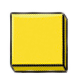 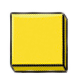 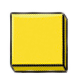 5 cubos sueltos
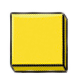 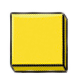 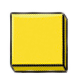 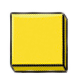 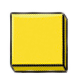 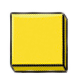 ¿Cuántos hay?
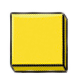 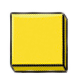 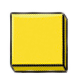 1 grupo de 10
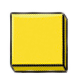 16
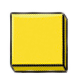 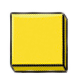 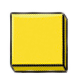 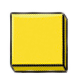 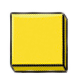 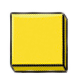 6 cubos sueltos
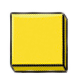 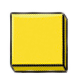 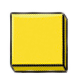 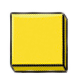 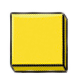 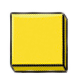 ¿Cuántos hay?
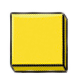 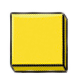 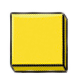 1 grupo de 10
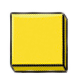 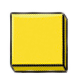 17
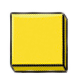 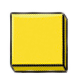 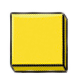 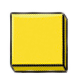 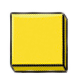 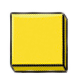 7 cubos sueltos
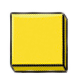 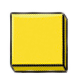 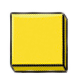 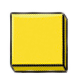 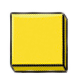 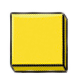 ¿Cuántos hay?
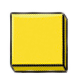 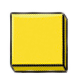 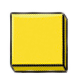 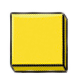 1 grupo de 10
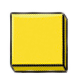 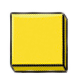 18
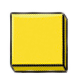 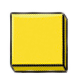 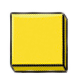 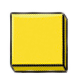 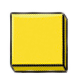 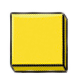 8 cubos sueltos
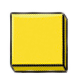 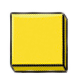 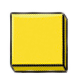 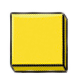 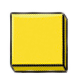 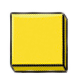 ¿Cuántos hay?
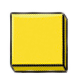 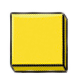 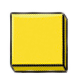 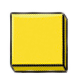 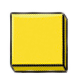 1 grupo de 10
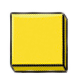 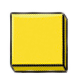 19
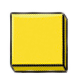 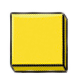 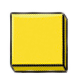 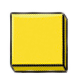 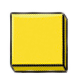 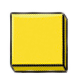 9 cubos sueltos
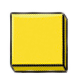 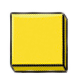 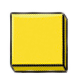 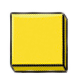 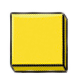 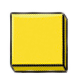 ¿Cuántos hay?
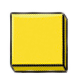 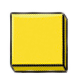 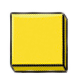 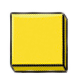 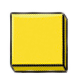 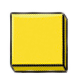 20
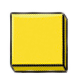 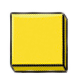 2 grupos de 10
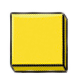 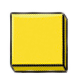 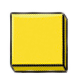 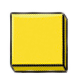 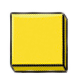 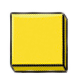 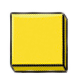 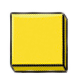 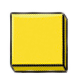 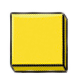 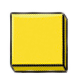 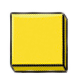